graphs: shortest paths
David KauchakCS 62 – Spring 2021
Admin
Last quiz!

Last assignment due next Friday (5/7)

Next week:
Tuesday: balanced trees
Wednesday: course feedback forms, ethics discussion, work session
Thursday: recap/review
A
B
C
E
D
Shortest paths
What is the shortest path from a to d?
A
B
C
E
D
Shortest paths
How can we find this?
A
B
C
E
D
Shortest paths
BFS visits vertices in increasing distance!
BFS with distances
Look at ShortestPaths.bfsDistances in GraphExamples

https://github.com/pomonacs622021sp/LectureCode/tree/master/GraphExamples
A
B
C
E
D
Shortest paths
What is the shortest path from a to d?
2
3
3
2
1
1
4
A
B
C
E
D
Shortest paths
We can still use BFS
2
3
3
2
1
1
4
A
B
C
E
D
A
B
C
E
D
Shortest paths
We can still use BFS
2
3
3
2
1
1
4
A
B
C
E
D
Shortest paths
We can still use BFS
A
B
C
E
D
Shortest paths
What is the problem?
A
B
C
A
B
C
Shortest paths
Running time is dependent on the weights!
100
2
50
1
200
4
A
B
C
A
B
C
Shortest paths
100
50
200
A
B
C
Shortest paths
A
B
C
Shortest paths
A
B
C
Shortest paths
Nothing will change as we expand the frontier until we’ve gone out 100 levels
Key idea
Explore the vertices in order of increasing distance from the starting vertex

Keep track of the distances to each vertex

If we find a better path, update that distance
Dijkstra’s high-level
Explore the vertices in order of increasing distance from the starting vertex

Use a priority queue to keep track of the shortest path found so far to a vertex
Initialize: distance to start = 0 and all others infinity

repeat
     get vertex v with shortest distance

     for each vertex, adj, adjacent to v (edge exists v → adj)
          if path v → adj is shortest then best path for adj so far
               update the distance for adj
               update the priority queue
A
B
C
E
D
Initialize: distance to start = 0 and all others infinity

repeat
     get vertex v with shortest distance

     for each vertex, adj, adjacent to v (edge exists v → adj)
          if path v → adj is shortest then best path for adj so far
               update the distance for adj
               update the priority queue
3
3
1
2
1
1
4
A
B
C
E
D
Initialize: distance to start = 0 and all others infinity

repeat
     get vertex v with shortest distance

     for each vertex, adj, adjacent to v (edge exists v → adj)
          if path v → adj is shortest then best path for adj so far
               update the distance for adj
               update the priority queue


3
3

1
2
1

1

4
A
B
C
E
D
Initialize: distance to start = 0 and all others infinity

repeat
     get vertex v with shortest distance

     for each vertex, adj, adjacent to v (edge exists v → adj)
          if path v → adj is shortest then best path for adj so far
               update the distance for adj
               update the priority queue
PQ
A  0B  C  D  E  


3
3
0
1
2
1

1

4
A
B
C
E
D
Initialize: distance to start = 0 and all others infinity

repeat
     get vertex v with shortest distance

     for each vertex, adj, adjacent to v (edge exists v → adj)
          if path v → adj is shortest then best path for adj so far
               update the distance for adj
               update the priority queue
PQ
B  C  D  E  


3
3
0
1
2
1

1

4
A
B
C
E
D
Initialize: distance to start = 0 and all others infinity

repeat
     get vertex v with shortest distance

     for each vertex, adj, adjacent to v (edge exists v → adj)
          if path v → adj is shortest then best path for adj so far
               update the distance for adj
               update the priority queue
PQ
B  C  D  E  


3
3
0
1
2
1

1

4
A
B
C
E
D
Initialize: distance to start = 0 and all others infinity

repeat
     get vertex v with shortest distance

     for each vertex, adj, adjacent to v (edge exists v → adj)
          if path v → adj is shortest then best path for adj so far
               update the distance for adj
               update the priority queue
PQ
C  1B  D  E  


3
3
0
1
2
1
1
1

4
A
B
C
E
D
Initialize: distance to start = 0 and all others infinity

repeat
     get vertex v with shortest distance

     for each vertex, adj, adjacent to v (edge exists v → adj)
          if path v → adj is shortest then best path for adj so far
               update the distance for adj
               update the priority queue
PQ
C  1B  D  E  


3
3
0
1
2
1
1
1

4
A
B
C
E
D
Initialize: distance to start = 0 and all others infinity

repeat
     get vertex v with shortest distance

     for each vertex, adj, adjacent to v (edge exists v → adj)
          if path v → adj is shortest then best path for adj so far
               update the distance for adj
               update the priority queue
PQ
C  1B  3D  E  
3

3
3
0
1
2
1
1
1

4
A
B
C
E
D
Initialize: distance to start = 0 and all others infinity

repeat
     get vertex v with shortest distance

     for each vertex, adj, adjacent to v (edge exists v → adj)
          if path v → adj is shortest then best path for adj so far
               update the distance for adj
               update the priority queue
PQ
C  1B  3D  E  
3

3
3
0
1
2
1
1
1

4
A
B
C
E
D
Initialize: distance to start = 0 and all others infinity

repeat
     get vertex v with shortest distance

     for each vertex, adj, adjacent to v (edge exists v → adj)
          if path v → adj is shortest then best path for adj so far
               update the distance for adj
               update the priority queue
PQ
B  3D  E  
3

3
3
0
1
2
1
1
1

4
A
B
C
E
D
Initialize: distance to start = 0 and all others infinity

repeat
     get vertex v with shortest distance

     for each vertex, adj, adjacent to v (edge exists v → adj)
          if path v → adj is shortest then best path for adj so far
               update the distance for adj
               update the priority queue
PQ
B  3D  E  
3

3
3
0
1
2
1
1
1

4
A
B
C
E
D
Initialize: distance to start = 0 and all others infinity

repeat
     get vertex v with shortest distance

     for each vertex, adj, adjacent to v (edge exists v → adj)
          if path v → adj is shortest then best path for adj so far
               update the distance for adj
               update the priority queue
PQ
B  3D  E  
3

3
3
0
1
2
1
1
1

4
A
B
C
E
D
Initialize: distance to start = 0 and all others infinity

repeat
     get vertex v with shortest distance

     for each vertex, adj, adjacent to v (edge exists v → adj)
          if path v → adj is shortest then best path for adj so far
               update the distance for adj
               update the priority queue
PQ
B  2D  E  
2

3
3
0
1
2
1
1
1

4
A
B
C
E
D
Initialize: distance to start = 0 and all others infinity

repeat
     get vertex v with shortest distance

     for each vertex, adj, adjacent to v (edge exists v → adj)
          if path v → adj is shortest then best path for adj so far
               update the distance for adj
               update the priority queue
PQ
B  2D  E  
2

3
3
0
1
2
1
1
1

4
A
B
C
E
D
Initialize: distance to start = 0 and all others infinity

repeat
     get vertex v with shortest distance

     for each vertex, adj, adjacent to v (edge exists v → adj)
          if path v → adj is shortest then best path for adj so far
               update the distance for adj
               update the priority queue
PQ
B  2E  5D  
2

3
3
0
1
2
1
1
1
5
4
A
B
C
E
D
Initialize: distance to start = 0 and all others infinity

repeat
     get vertex v with shortest distance

     for each vertex, adj, adjacent to v (edge exists v → adj)
          if path v → adj is shortest then best path for adj so far
               update the distance for adj
               update the priority queue
PQ
B  2E  5D  
2

3
3
0
1
Frontier?
2
1
1
1
5
4
A
B
C
E
D
Initialize: distance to start = 0 and all others infinity

repeat
     get vertex v with shortest distance

     for each vertex, adj, adjacent to v (edge exists v → adj)
          if path v → adj is shortest then best path for adj so far
               update the distance for adj
               update the priority queue
PQ
B  2E  5D  
2

3
3
0
All nodes reachable from starting node within a given distance
1
2
1
1
1
5
4
A
B
C
E
D
Initialize: distance to start = 0 and all others infinity

repeat
     get vertex v with shortest distance

     for each vertex, adj, adjacent to v (edge exists v → adj)
          if path v → adj is shortest then best path for adj so far
               update the distance for adj
               update the priority queue
PQ
E  3D  5
2
5
3
3
0
1
2
1
1
1
3
4
A
B
C
E
D
Initialize: distance to start = 0 and all others infinity

repeat
     get vertex v with shortest distance

     for each vertex, adj, adjacent to v (edge exists v → adj)
          if path v → adj is shortest then best path for adj so far
               update the distance for adj
               update the priority queue
PQ
D  5
2
5
3
3
0
1
2
1
1
1
3
4
A
B
C
E
D
Initialize: distance to start = 0 and all others infinity

repeat
     get vertex v with shortest distance

     for each vertex, adj, adjacent to v (edge exists v → adj)
          if path v → adj is shortest then best path for adj so far
               update the distance for adj
               update the priority queue
PQ
2
5
3
3
0
1
2
1
1
1
3
4
A
B
C
E
D
Initialize: distance to start = 0 and all others infinity

repeat
     get vertex v with shortest distance

     for each vertex, adj, adjacent to v (edge exists v → adj)
          if path v → adj is shortest then best path for adj so far
               update the distance for adj
               update the priority queue
PQ
2
5
3
0
1
1
1
1
3
Dijkstra’s algorithm
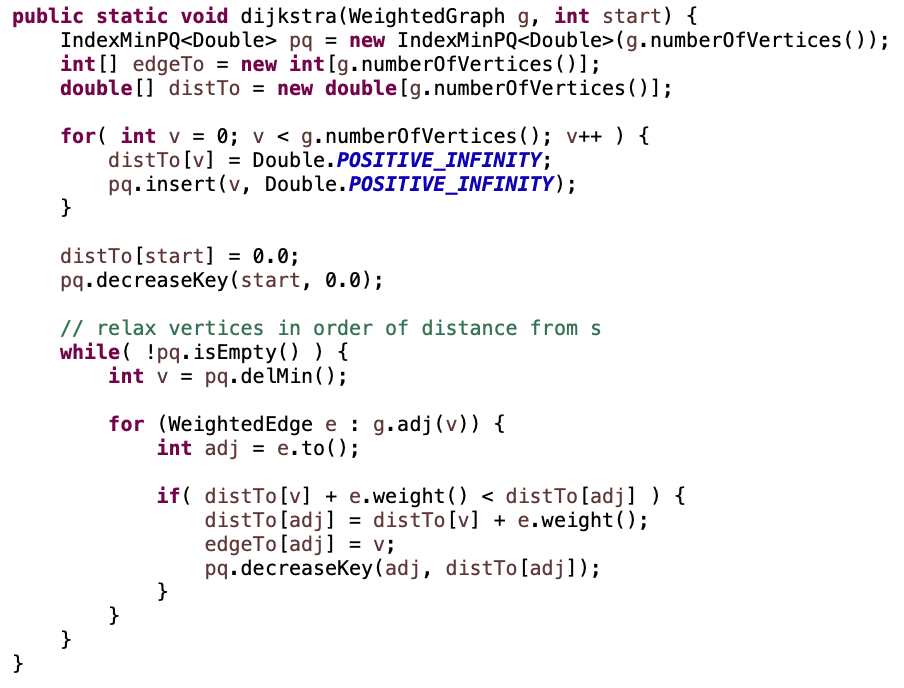 Dijkstra’s algorithm
Dijkstra’s
BFS
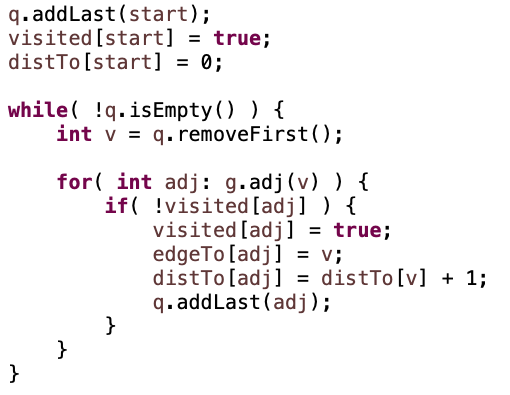 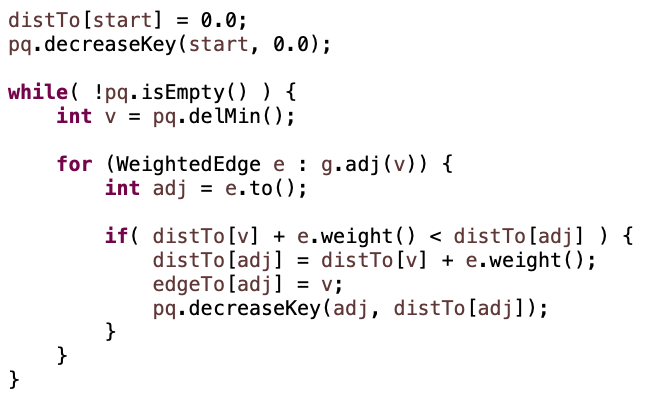 Dijkstra example
Look at ShortestPaths.dijkstra in GraphExamples

https://github.com/pomonacs622021sp/LectureCode/tree/master/GraphExamples
Why does it work?
When a vertex is removed from the priority queue, distTo[v] is the actual shortest distance from s to v

The only time a vertex gets removed is when the distance from s to that vertex is smaller than the distance to any remaining vertex

Therefore, there cannot be any other path that hasn’t been visited already that would result in a shorter path
Why does it work?
When a vertex is removed from the priority queue, distTo[v] is the actual shortest distance from s to v

The only time a vertex gets removed is when the distance from s to that vertex is smaller than the distance to any remaining vertex

Therefore, there cannot be any other path that hasn’t been visited already that would result in a shorter path
Does this make any assumptions?
A
B
C
E
D
What about this graph?
What’s the shortest path from A to C?
What would Dijkstra’s do?
3
3
1
2
-3
1
4
A
B
C
E
D
What about this graph?
Dijkstra’s only works on graphs with positive edge weights
3
3
1
2
-3
1
4
Why does it work?
When a vertex is removed from the priority queue, distTo[v] is the actual shortest distance from s to v

The only time a vertex gets removed is when the distance from s to that vertex is smaller than the distance to any remaining vertex

Therefore, there cannot be any other path that hasn’t been visited already that would result in a shorter path
Assuming no negative edge weights!
Relaxing an edge
This update is called “relaxing” an edge
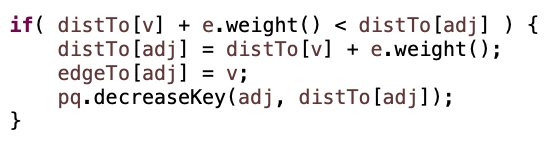 We can apply this to an edge as many times as we want

This idea is used in other shortest paths algorithms (e.g., Bellman-Ford)
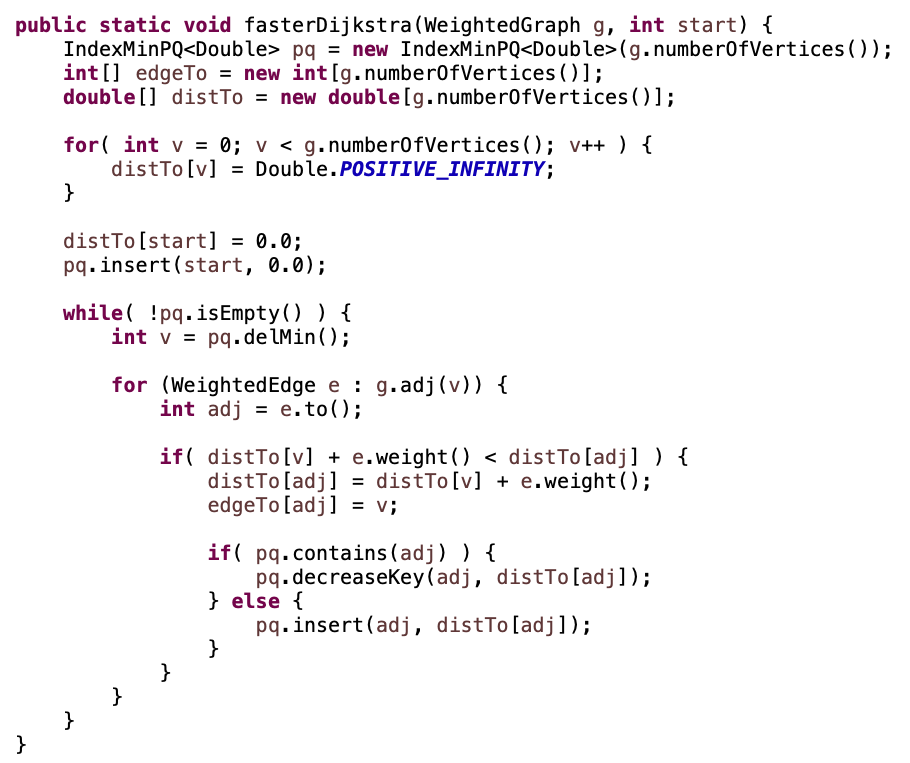 Dijkstra in practice
don’t insert everything into pq
only insert starting vertex
insert when we discover a vertex
Run-time
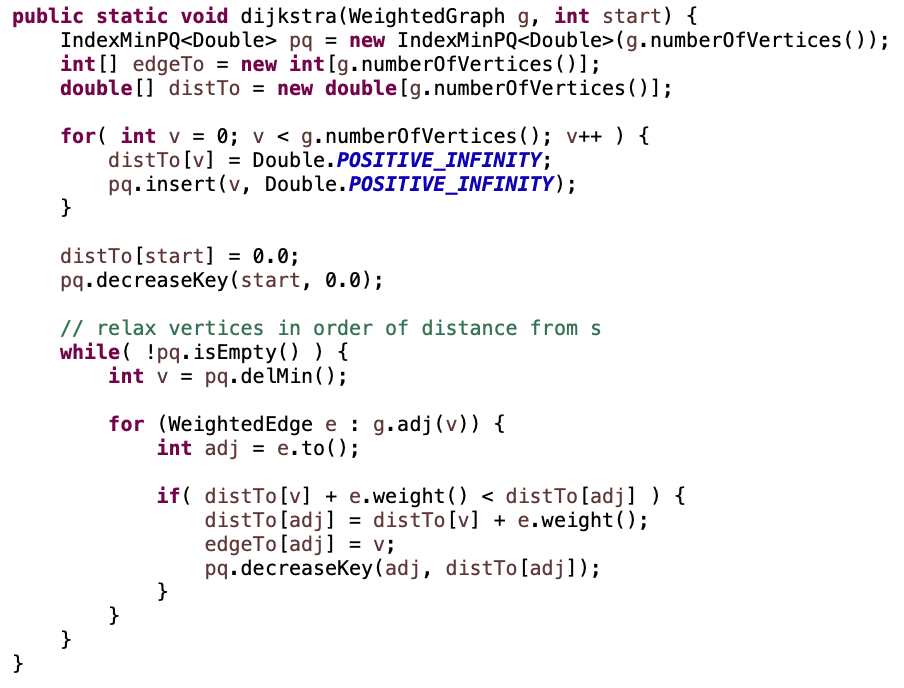 V calls
E calls
Running time?
Depends on the heap implementation
V * delMin
Total
E * decreaseKey
Array
O(|V|2)
O(|V|2)
O(|E|)
Bin heap
O(|V| log |V|)
O((|V|+|E|) log |V|)
O(|E| log |V|)
O(|E| log |V|)
Running time?
Depends on the heap implementation
V * delMin
Total
E * decreaseKey
Array
O(|V|2)
O(|V|2)
O(|E|)
Bin heap
O(|V| log |V|)
O((|V|+|E|) log |V|)
O(|E| log |V|)
O(|E| log |V|)
Fib heap
O(|V| log |V|)
O(|V| log |V| + |E|)
O(|E|)
Shortest paths
Dijkstra’s: single source shortest paths for positive edge weight graphs
What is single source?
Shortest paths
Dijkstra’s: single source shortest paths for positive edge weight graphs

Many other variants:
graphs with negative edges
all pairs shortest paths
…